各
有
所
爱
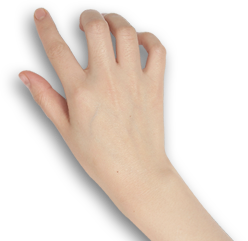 《汉语新目标3》第八单元
模 块
一、整体感知
二、典型示范
三、合作探究
四、自主输出
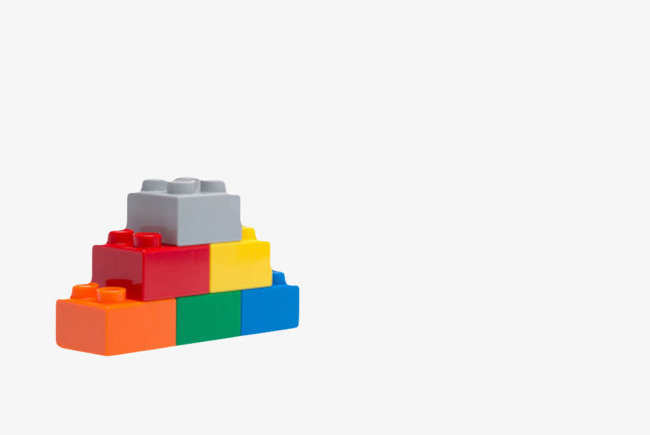 一、整体感知 —— 头脑风暴
头脑风暴
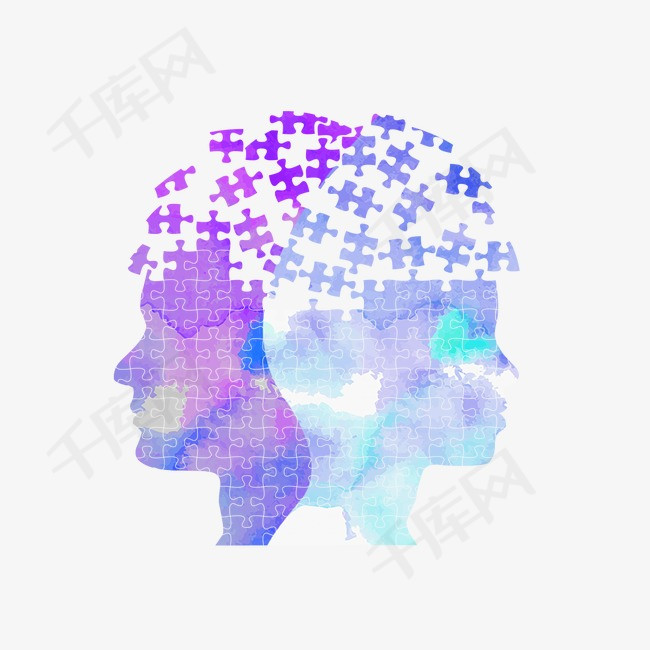 攀岩
玩儿游戏
看小说
跑步
户外
家里
潜水
爱好
上网聊天
野营
发微博
一、整体感知 —— 头脑风暴
一、整体感知 —— 语言积木收集
语言积木收集
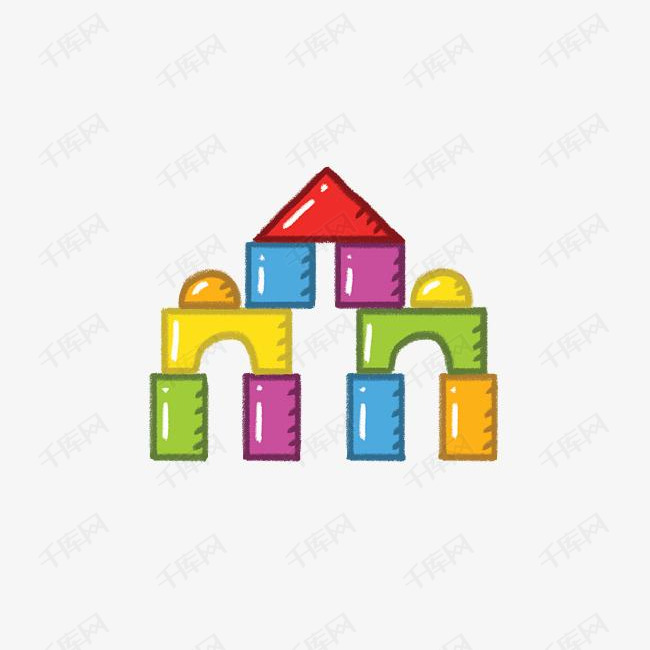 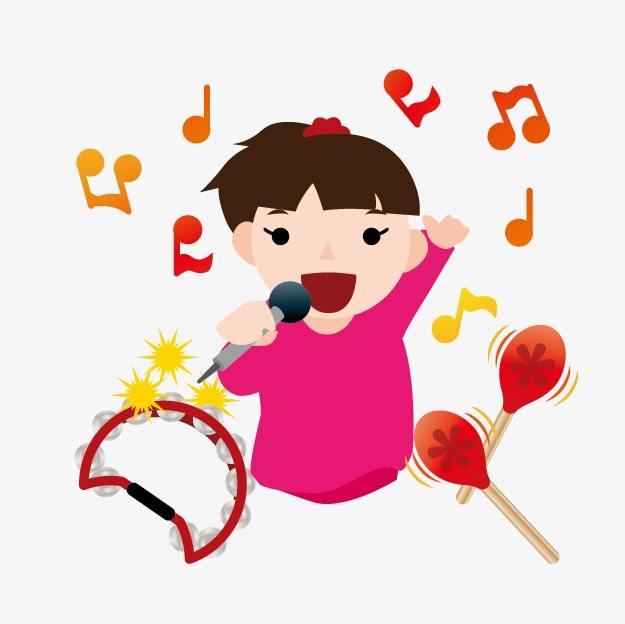 5小时/天
一、整体感知 —— 语言积木收集
酷爱   v.
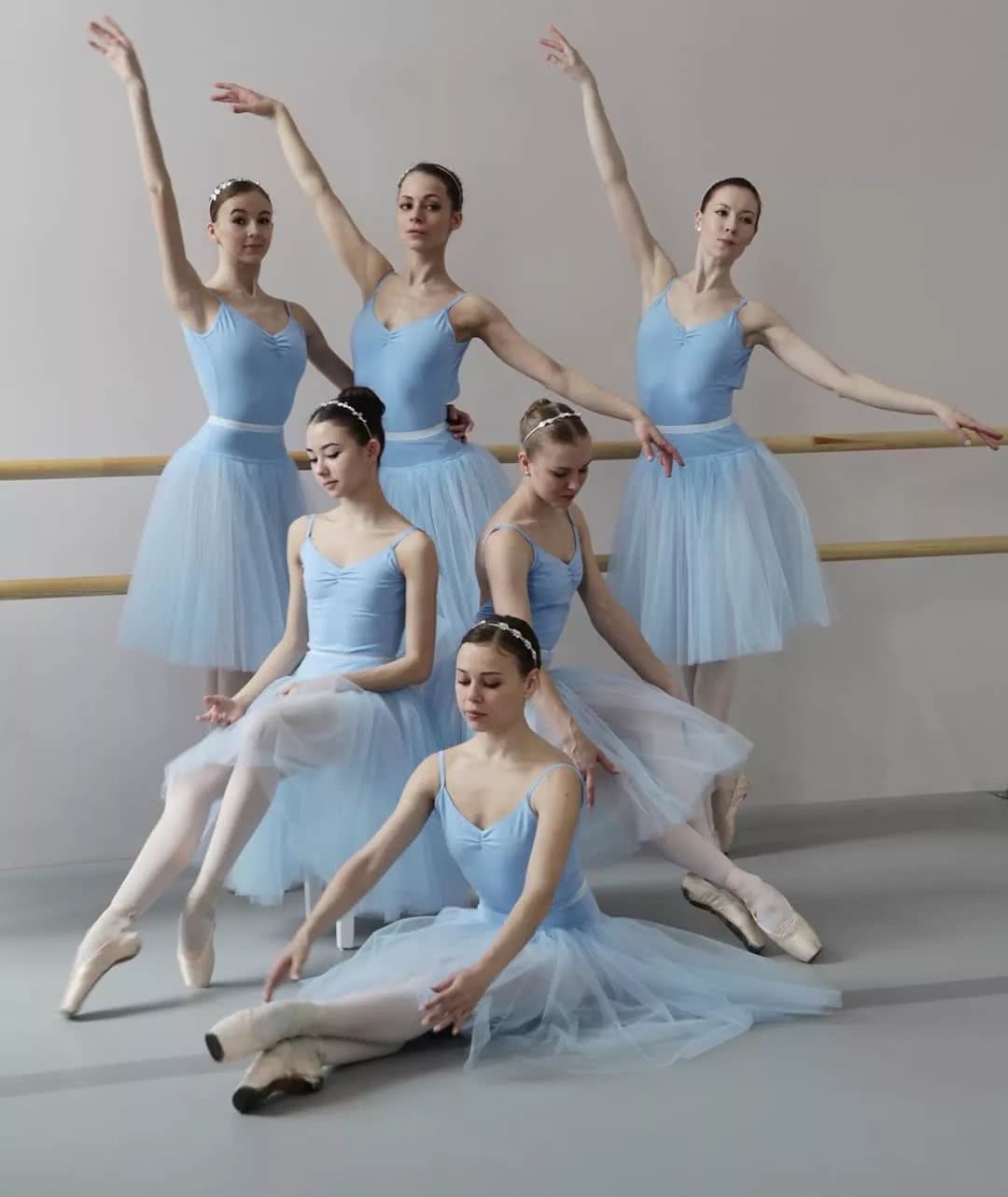 非常
她酷爱唱歌。
她们酷爱跳舞。
一、整体感知 —— 语言积木收集
达人  n.
把一件事做得非常好的人
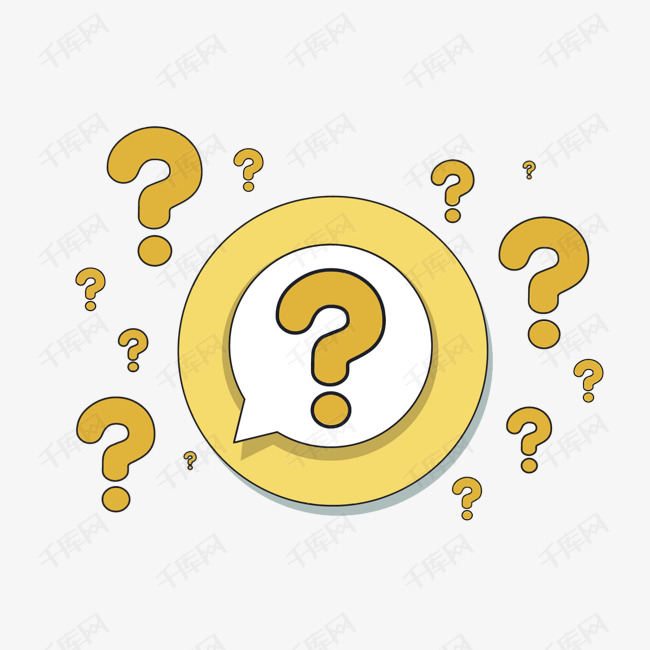 你是什么达人？
一、整体感知 ——  语言积木收集
宅  v.
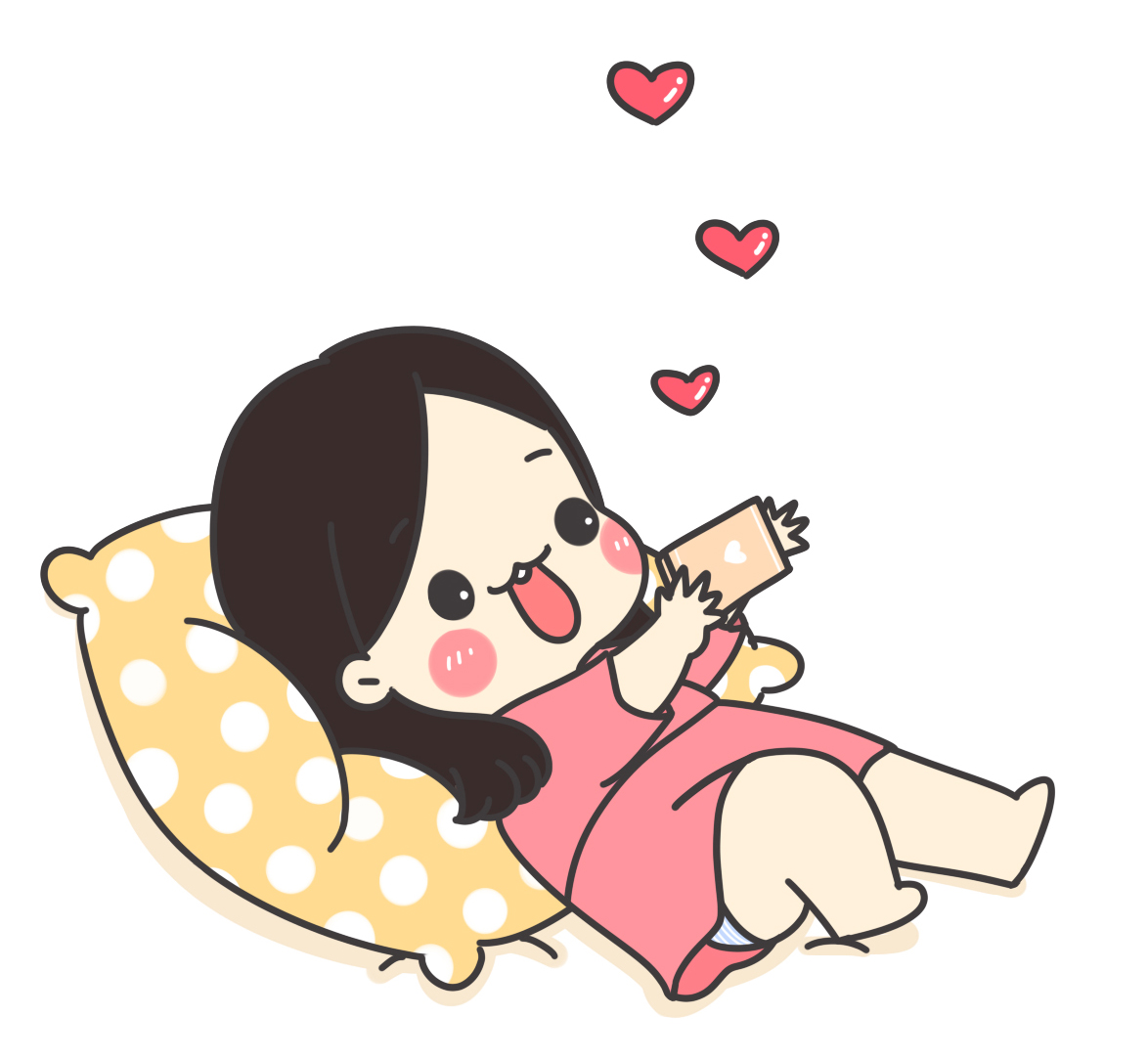 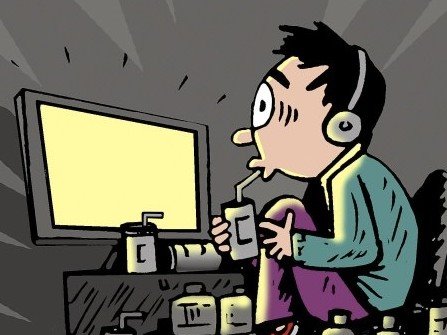 宅男
宅女
一、整体感知 —— 语言积木收集
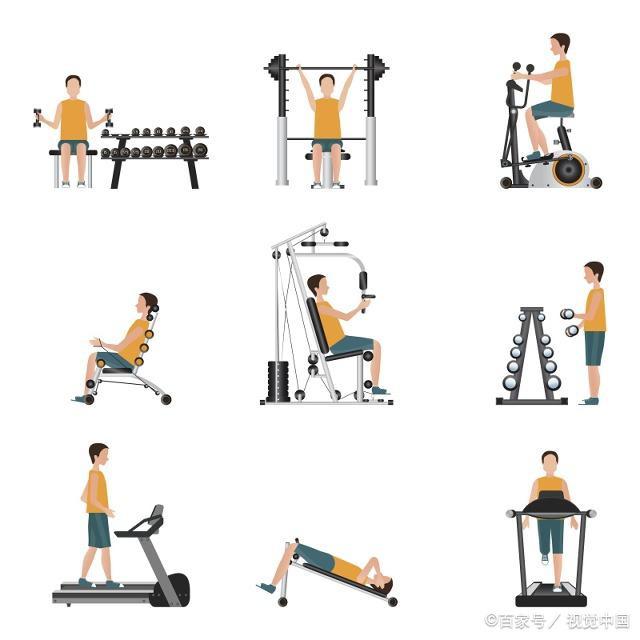 了如指掌
对.......了如指掌
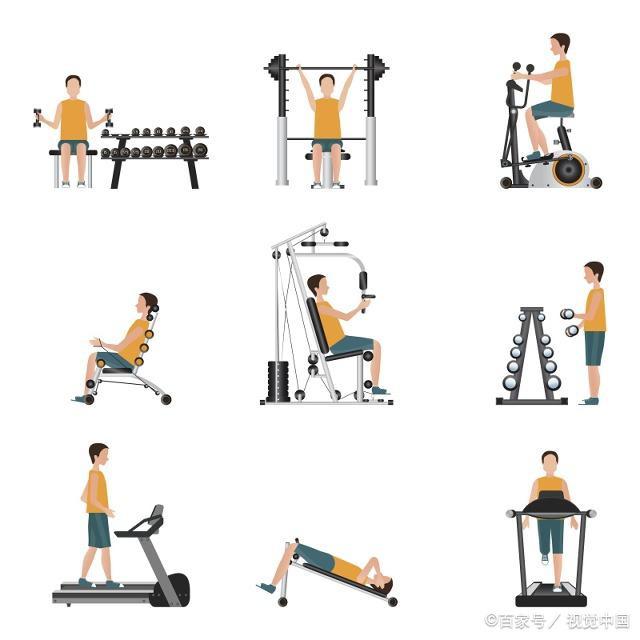 qì cái
他是个健身达人，
对健身房的各种器材了如指掌。
一、整体感知 —— 语言积木收集
sú yǔ
萝卜青菜，各有所爱  （俗语）
一、整体感知 —— 语言积木收集
sú yǔ
萝卜青菜，各有所爱  （俗语）
口味
拿他们三个人来说，他们的                 不同，

这就是                                       。
“萝卜青菜，各有所爱”
听说你妈妈生病了？
嗯，我真想马上就回国。
一、整体感知 —— 语言积木收集
恨不得
特别想希望实现某事
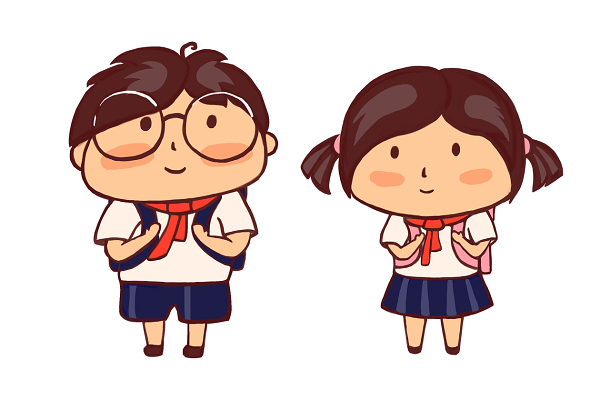 听说妈妈生病了，                                。
他恨不得马上就回国
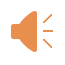 一、整体感知 —— 语言积木收集
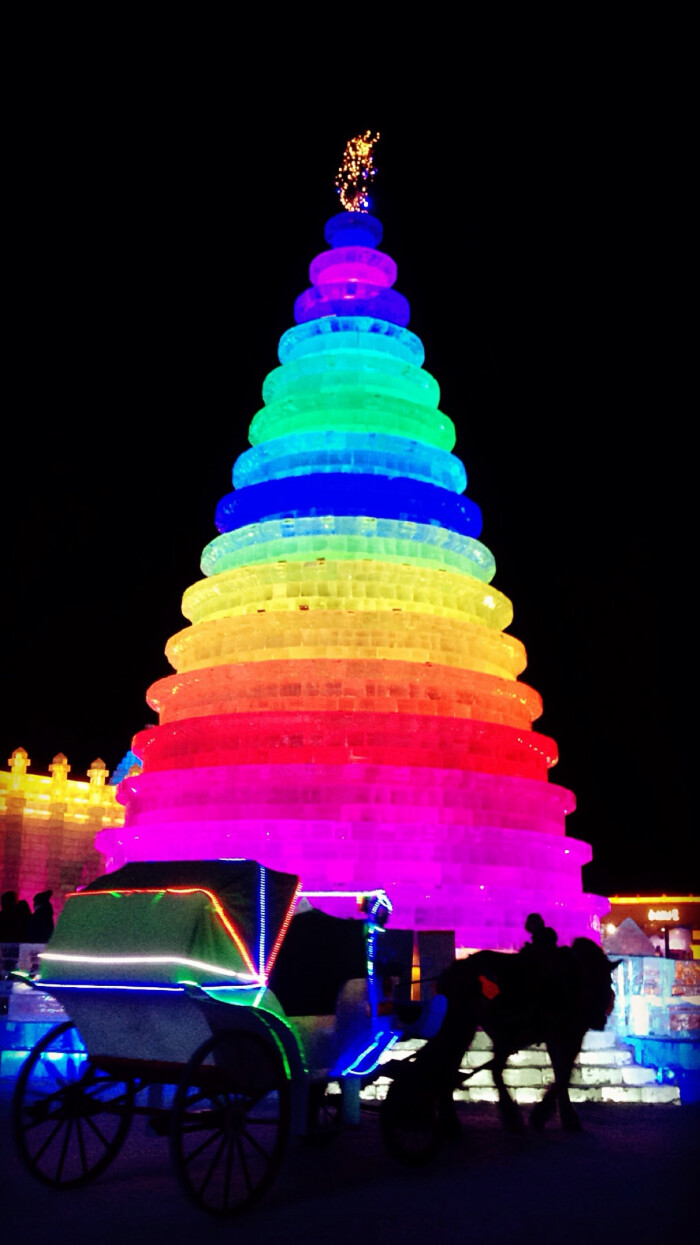 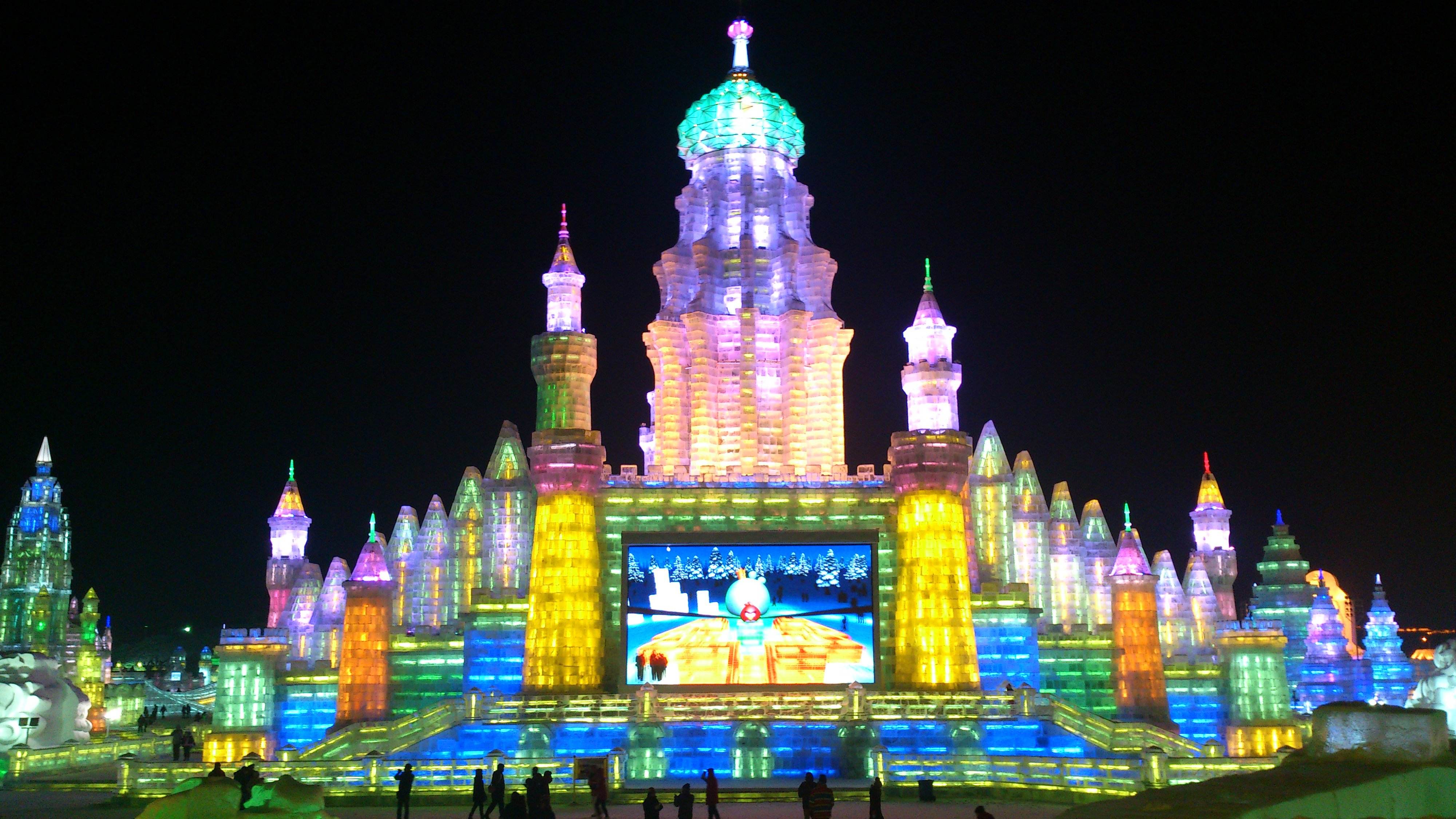 恨不得
我恨不得现在就飞过去看一看
哈尔滨的冰灯太美了，_______________________________。
一、整体感知 —— 语言积木收集
一......就......
我 一 下课 就_______________ 。
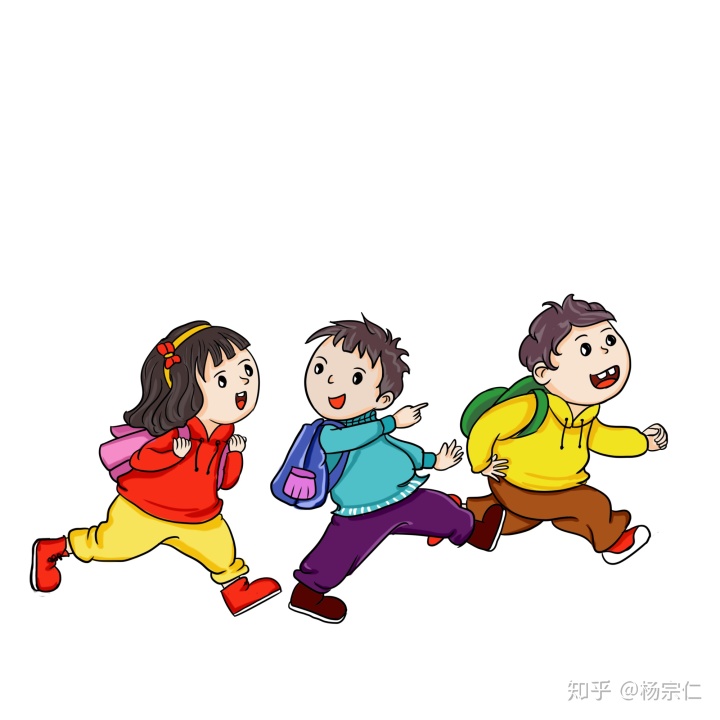 一、整体感知 —— 语言积木收集
一......就......
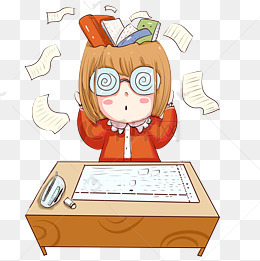 一    ①条件    ，      就    ②结果    。
一 考试 就 紧张。
一 紧张 就 脸红。
二、典型示范 —— 典型表达示范（课文）
典型示范
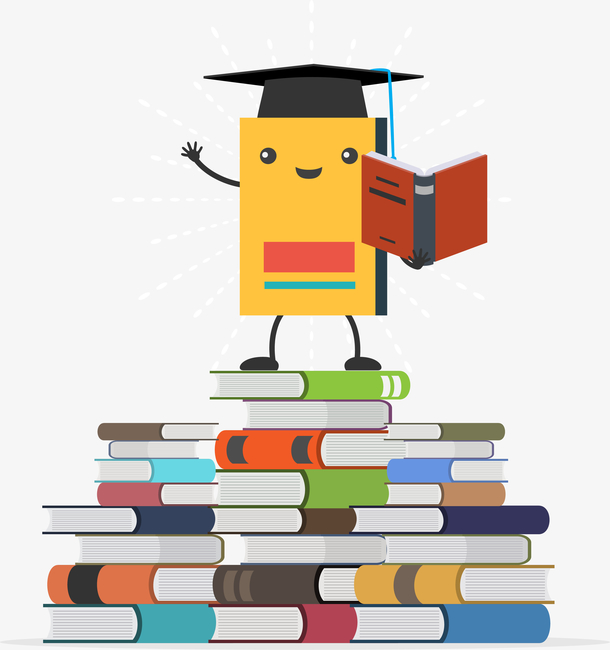 二、典型示范 —— 典型表达示范（课文）
思考：
1. 课文中提到了几个人？

2. 每个人的爱好是什么？
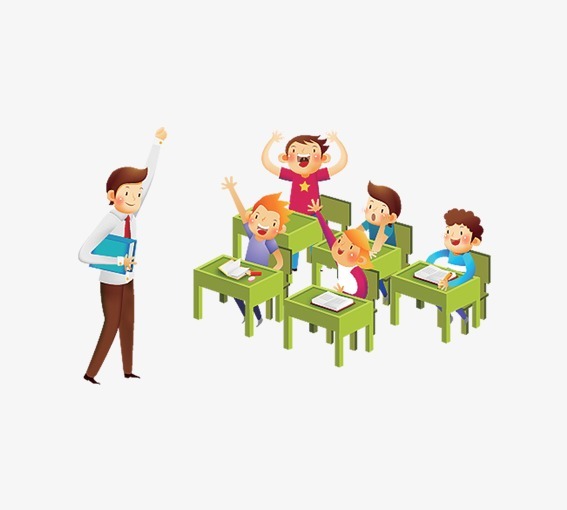 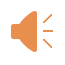 二、典型示范 —— 典型表达示范（课文）
爱好
户外运动
我的朋友们______各有不同：查理酷爱 _______，一_______，他就叫上几个朋友一起去郊外__________。而麦克是个典型的_______，整天就喜欢宅在家里 __           ___________________，恨不得________________。艾娜是个阳光的女孩儿，一______就喜欢______，她被朋友们称为___________。这就是__________________。
到周末
攀岩、野营
“宅男”
看小说、发微博、玩儿游戏
顿顿饭都叫外卖
有空儿
去健身
“健身达人”
“萝卜青菜，各有所爱”
二、典型示范 —— 典型表达示范（课文）
我的朋友们爱好各有不同：查理酷爱户外运动，一到周末，他就叫上几个朋友一起去郊外攀岩、野营。而 麦克是个典型的“宅男”，整天就喜欢宅在家里看小说、发微博、玩儿游戏，恨不得顿顿饭都叫外卖。艾娜是个阳光的女孩儿，一有空儿就喜欢去健身，她被朋友们称为“健身达人”。这就是“萝卜青菜，各有所爱”。
而
这就是
三、合作探究 —— 积木拼接整合
合作探究
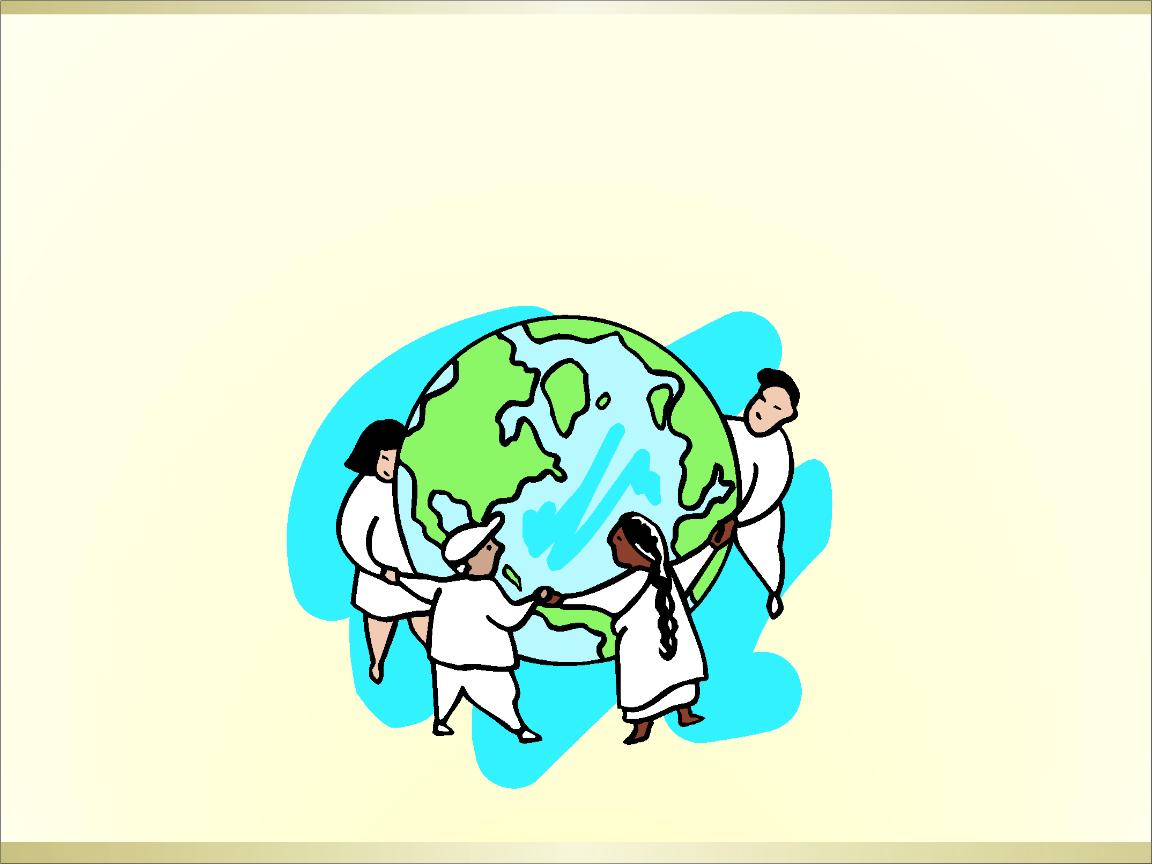 三、合作探究 —— 积木拼接整合
三、合作探究 —— 积木拼接整合
我是“调查员”
调查小组内每一位成员的爱好。
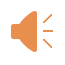 四、自主输出 —— 成果作品展示
自主输出
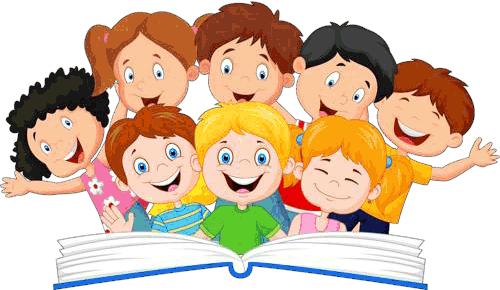 四、自主输出 —— 成果作品展示
吹牛大赛
说一说自己有什么爱好，喜欢到什么程度？比一比我们班哪位同学更厉害。
四、自主输出 —— 成果作品展示
针锋相对
“当宅男/宅女好不好？”
课后作业

     采访你身边的一位朋友，看看他/她有什么爱好，
下节课课前进行汇报。
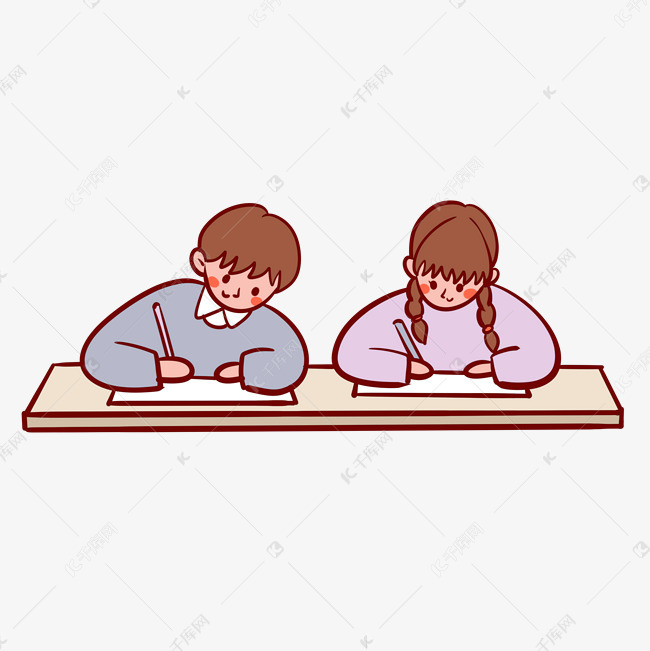 感
看
谢
观